Россия  - наша Родина.
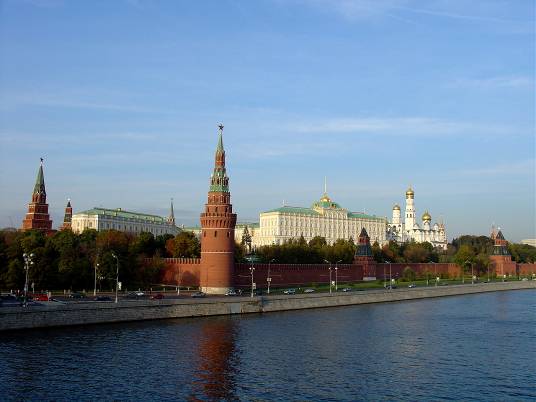 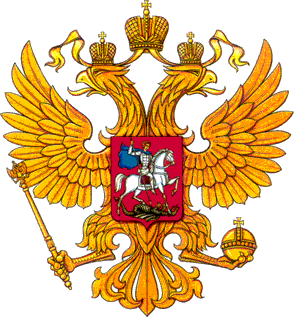 Герб  России
У России величавой
На гербе орёл двуглавый,
Чтоб на запад на восток
Он смотреть бы сразу мог.
Сильный, мудрый он и гордый.
Он – России дух свободный.
Флаг   России
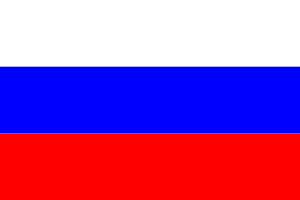 Белый цвет – берёзка.
Синий - неба цвет.
Красная полоска-
Солнечный рассвет.
СТОЛИЦА -
ГЛАВНЫЙ ГОРОД  ГОСУДАРСТВА
Москва
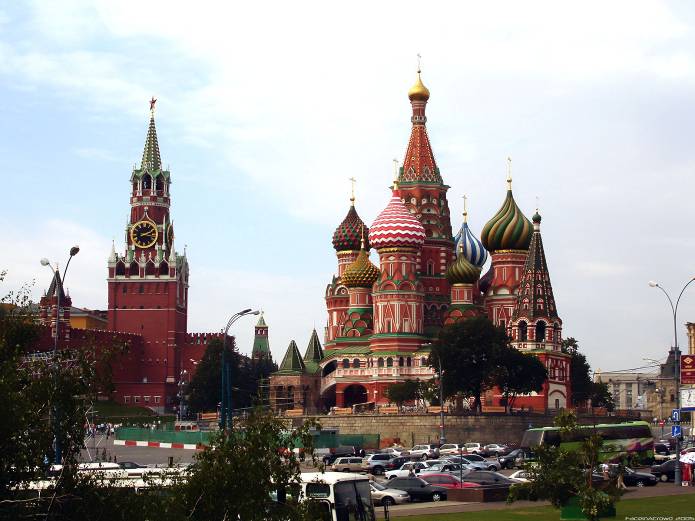 Москва
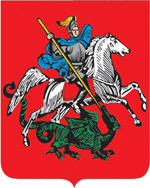 Санкт - Петербург
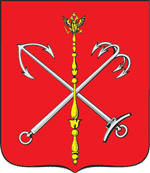 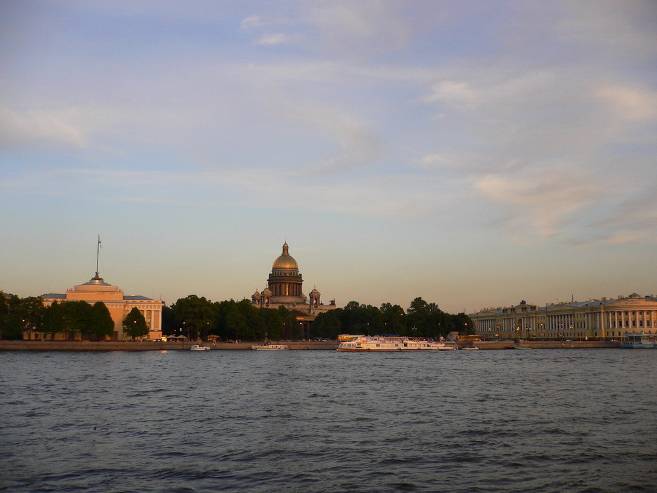 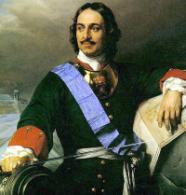 Он царя Петра творенье,     Кораблей заморских флаги, Город славы, город сад.     Вдоль Невы дворцов парад.
Золотое кольцо
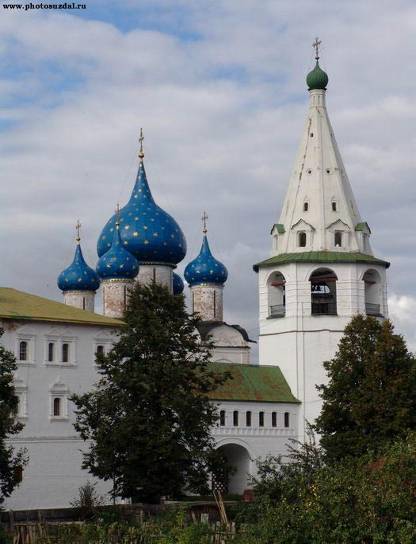 Суздаль
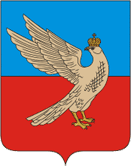 Суздальский кремль
Города старинные,           Словно птицы- лебеди
Звон колоколов.                Суздаль и Ростов.
Ростов
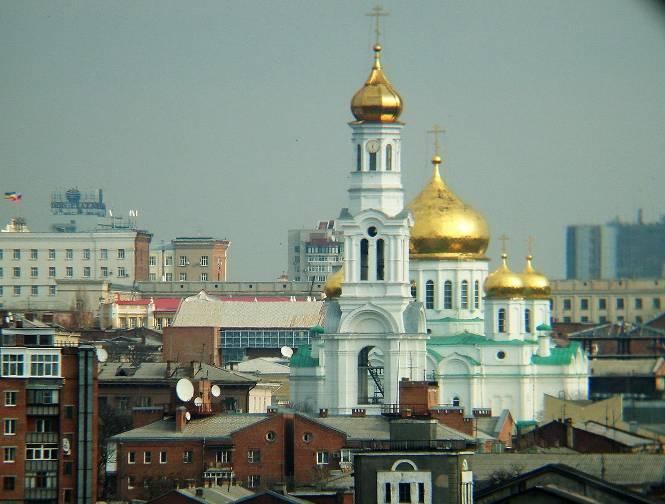 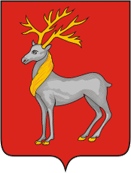 Кафедральный собор рождества Пресвятой Богородицы
Тверь
Кострома
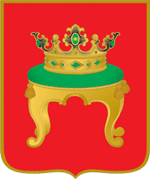 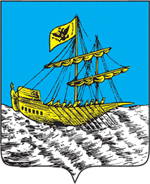 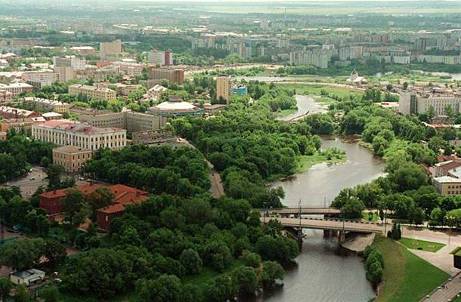 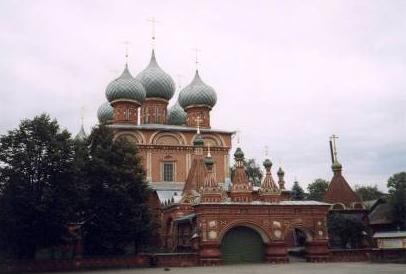 На широкой Волге               Башенки резные,
Тверь и Кострома,               Чудо- терема.
Новгород
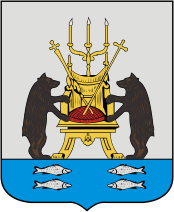 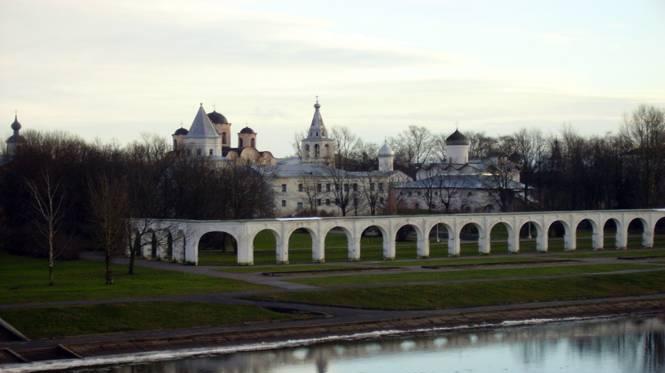 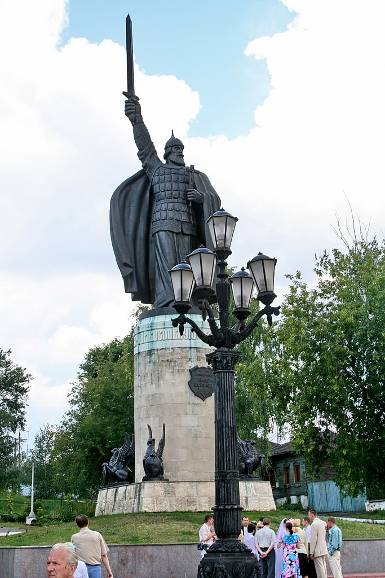 Муром
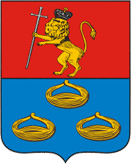 Памятник Илье Муромцу
Тула
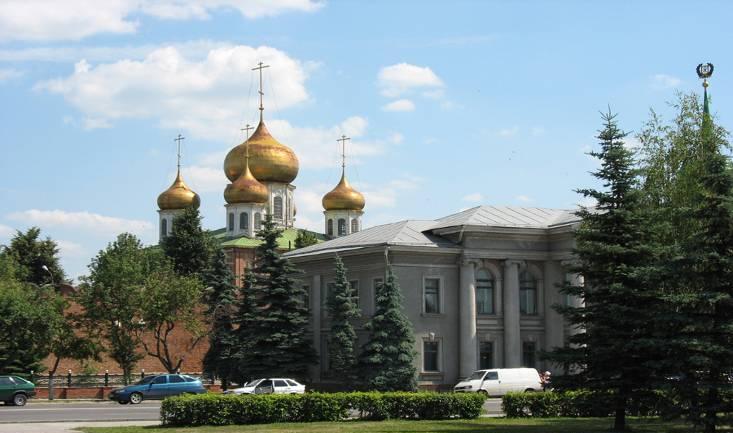 Успенский собор
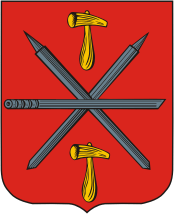 Города старинные-
К солнышку лицом –
Для России стали
Золотым кольцом.
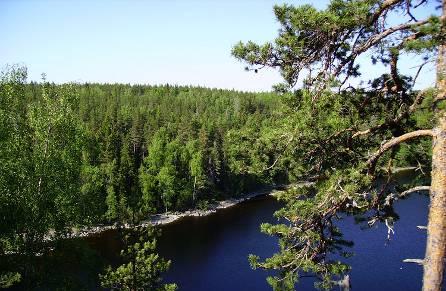 Валаам
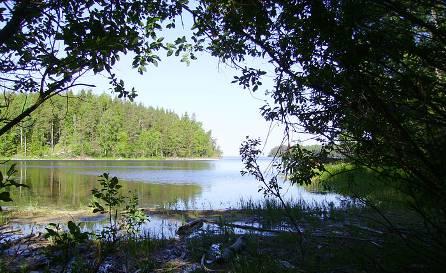 На  Кавказе
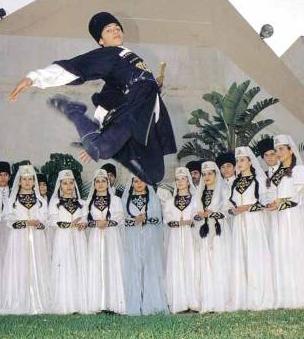 На Кавказе любят
Сладкий виноград.
Здесь хозяин гостю,
Как родному, рад.
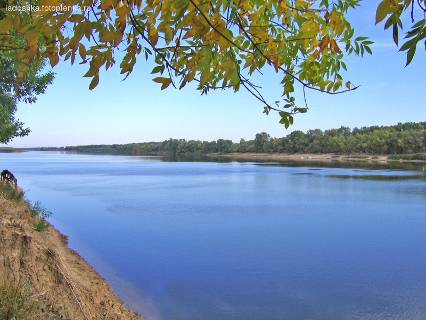 На  Волге
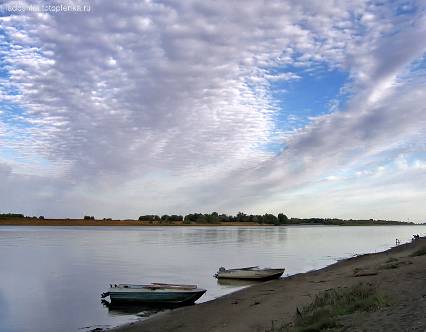 В степной станице
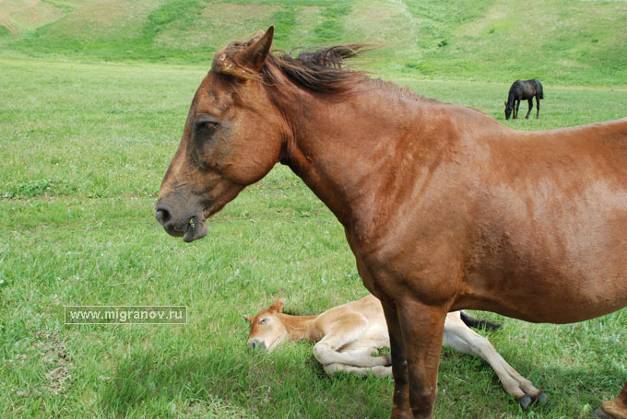 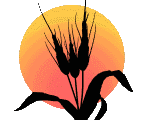 Уральские горы
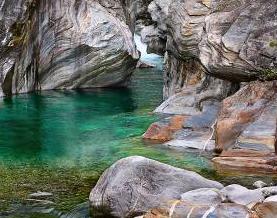 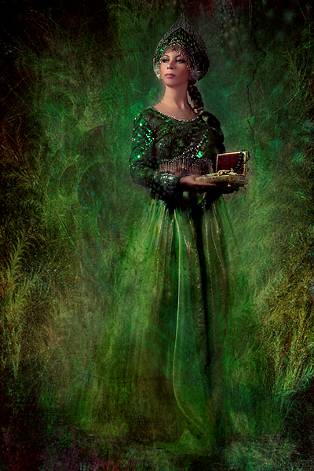 Таёжная страница
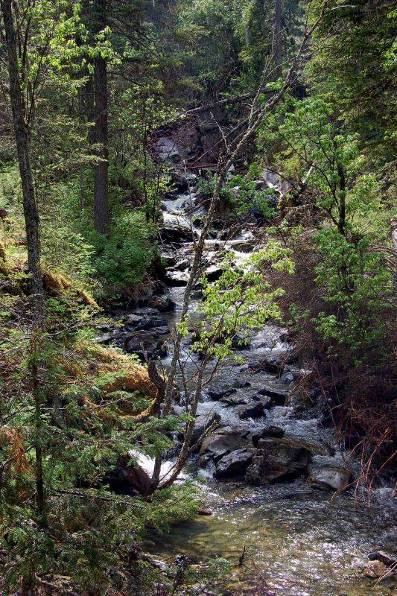 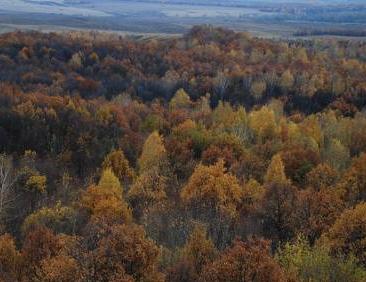 Озеро Байкал
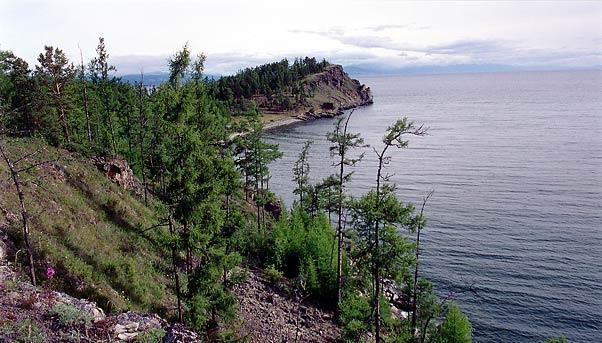 Есть в тайге сибирской нашей
Больше моря чудо-чаша.
Это – озеро Байкал
В окруженье диких скал.
На Дальнем Востоке
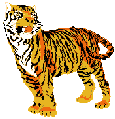 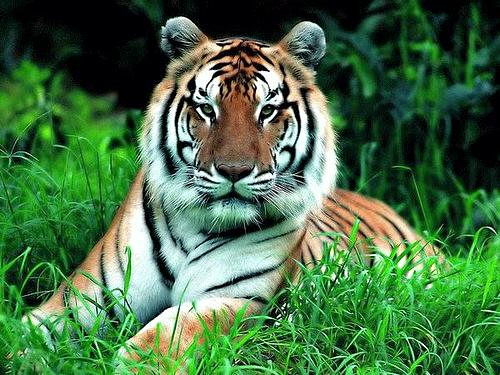 Тигры –жители Уссури-
В полосатой ходят шкуре.
Это очень редкий вид
И красив, и знаменит.
На  Камчатке
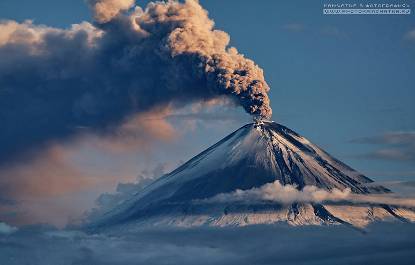 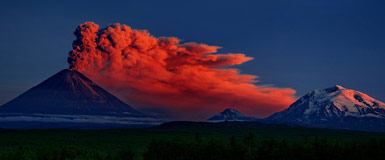 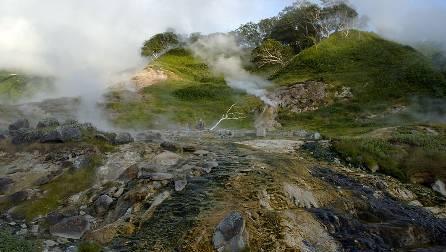 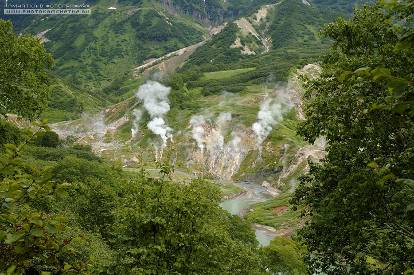 Вдали вулкан дымится.              Здесь Родины граница,
Над сопками туман.                     Здесь Тихий океан.
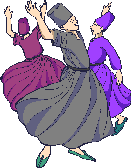 Российская семья
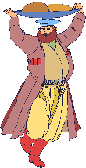 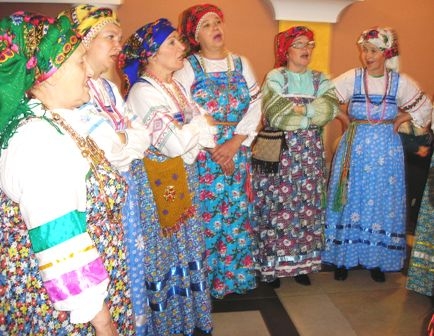 Живут в России разные           У каждого народа
Народы с давних пор.              Язык свой и наряд.
Одним – тайга по нраву,          Один – черкеску носит,
Другим – степной простор.     Другой надел халат.
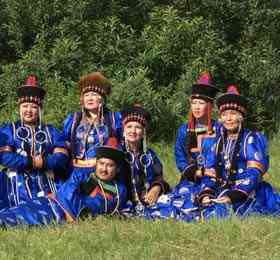 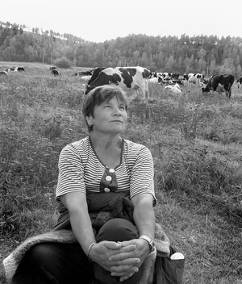 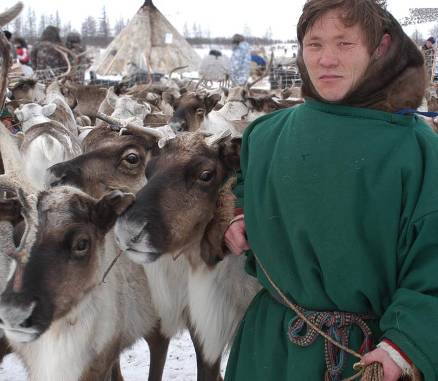 Один – рыбак с рожденья,
Другой  - оленевод.
Один кумыс готовит,
Другой готовит мёд.
Одним – милее осень,
Другим – милей весна.
А Родина Россия
У нас у всех - одна.
Гжель
Русские народные промыслы
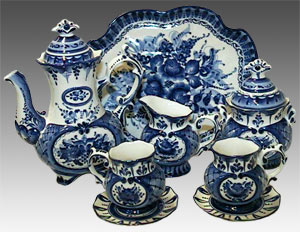 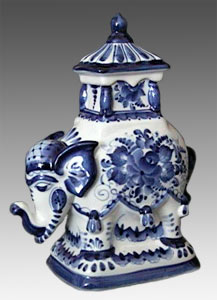 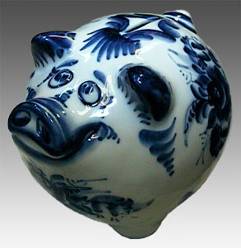 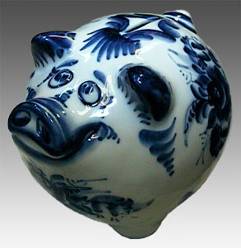 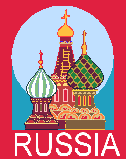 Тульский самовар
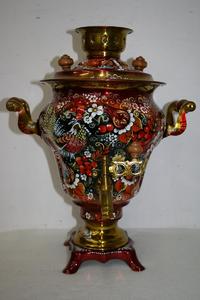 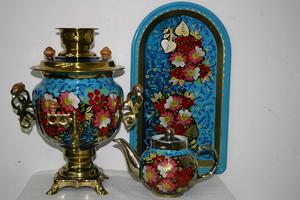 Хохлома
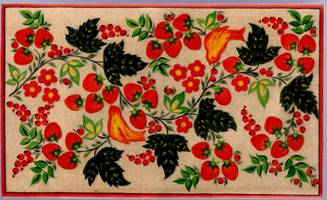 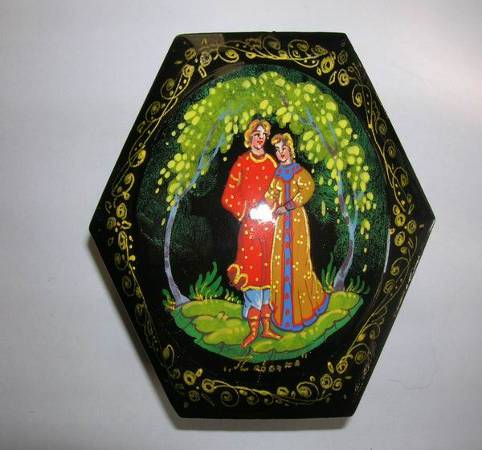 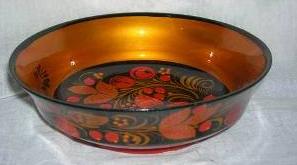 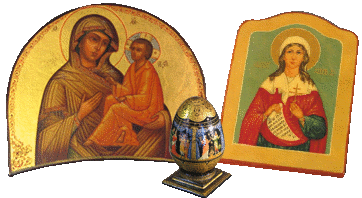 Палех
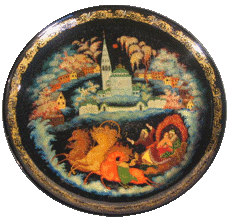 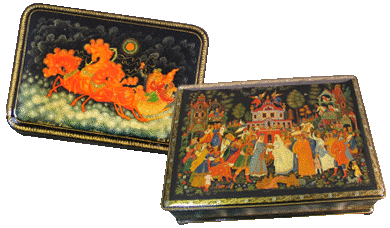 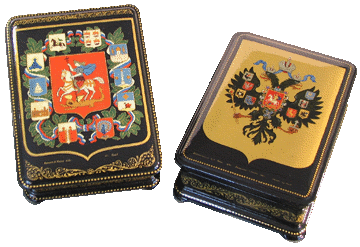 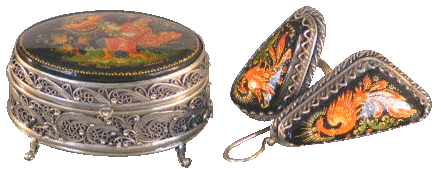 Дымковская игрушка
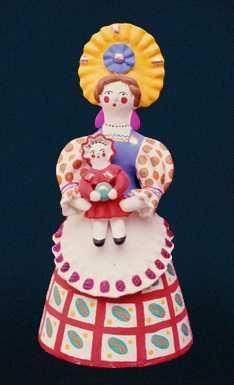 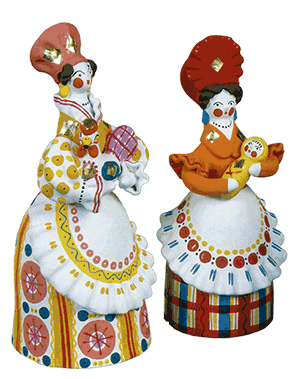 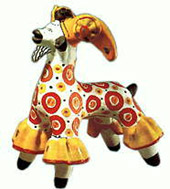 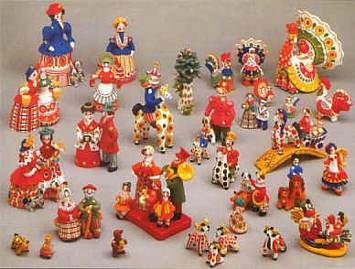 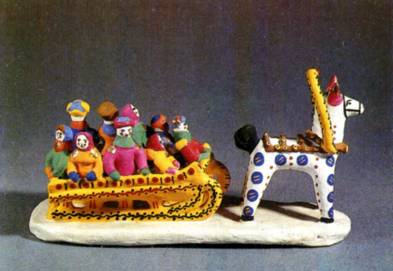 Матрёшки Сергиев- Посад
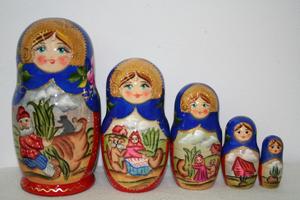 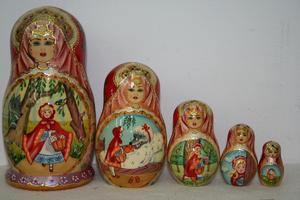 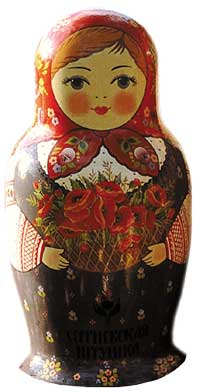 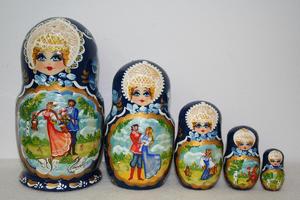 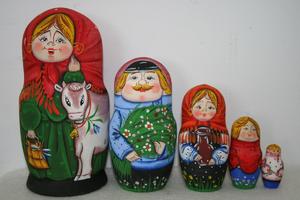 Городецкая роспись
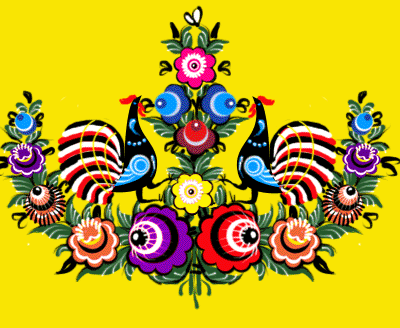 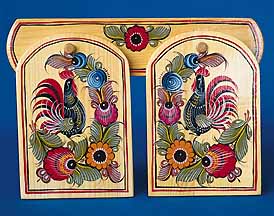 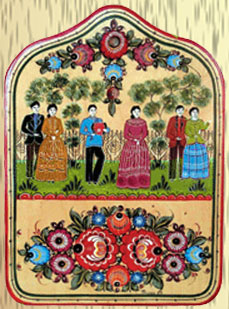 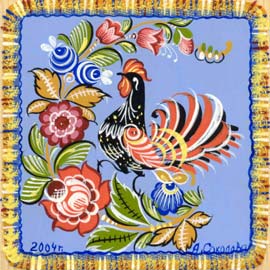 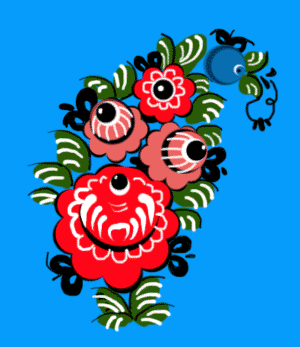 Балалайки
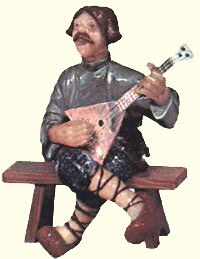 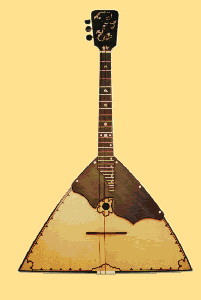 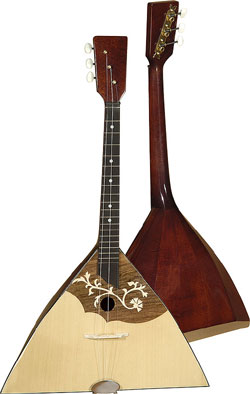 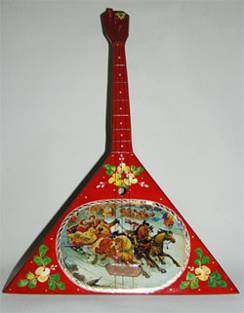